STARTER ACTIVITY
Define the key term ‘opportunity cost’.

What were the possible opportunity costs of building this?
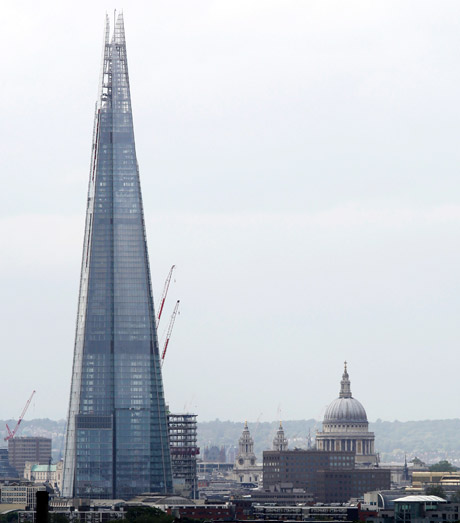 STARTER ACTIVITY
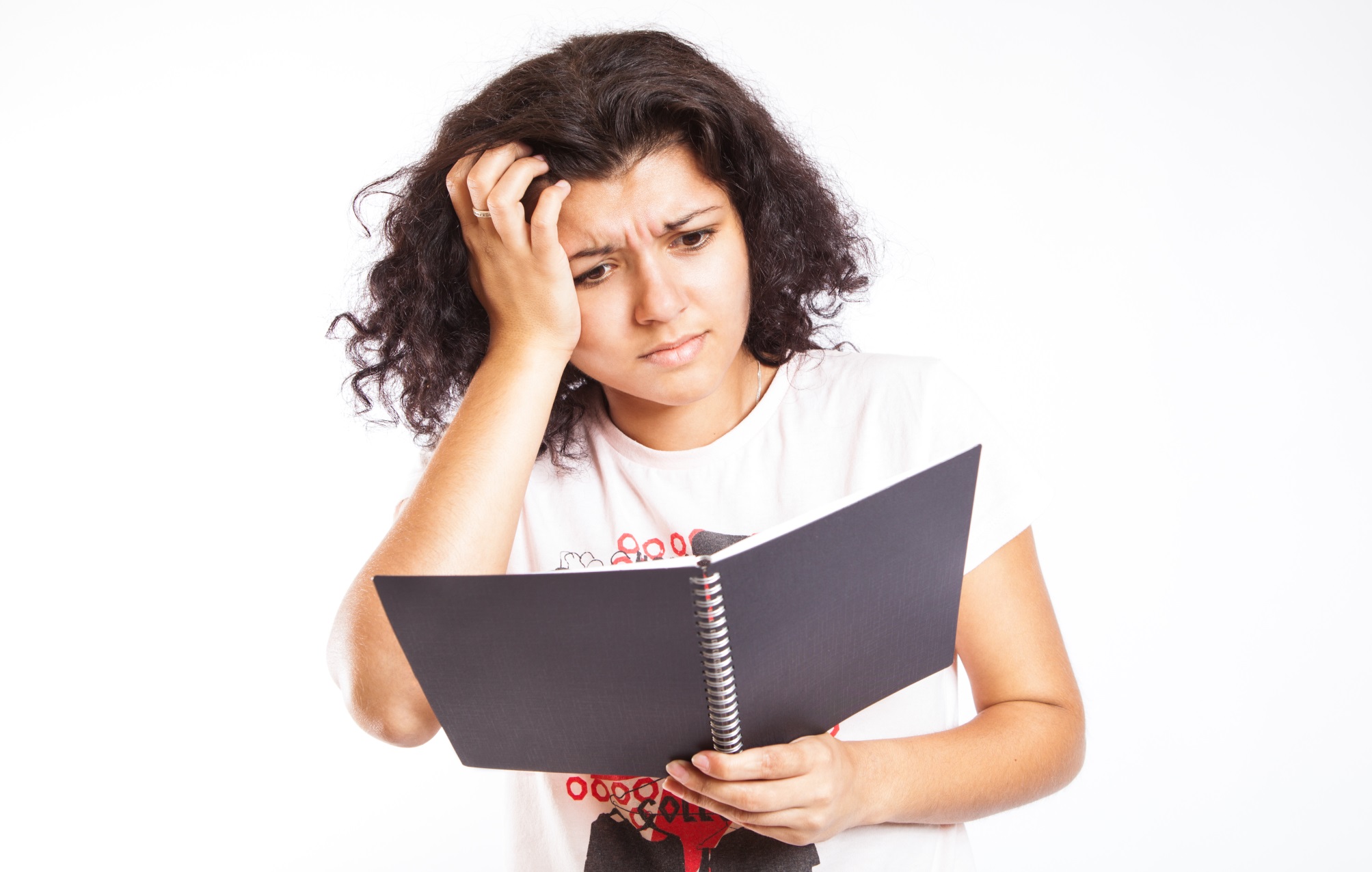 You have one piece of paper left in your notebook. The dilemma is you still have 2 lessons today; 1 Economics lesson and 1 English lesson.
How will you decide on how to use the paper? What will you do? Explain how you made this choice.
Learning Objectives
Lo1 Draw the PPF diagram
Lo2 Distinguish between moves along and shifts in the PPF
Lo3 Illustrate opportunity cost and economic growth
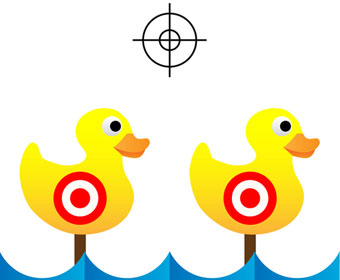 Specification
1.1.4 Production possibility frontiers
a) The use of production possibility frontiers to depict:
opportunity cost (through marginal analysis) 
economic growth or decline 
efficient or inefficient allocation of resources 
possible and unobtainable production 
b) The distinction between movements along and shifts in production possibility curves, considering the possible causes for such changes 
c) The distinction between capital and consumer goods
KEY TERM: OPPORTUNITY COST
“The loss of alternatives when one alternative is chosen...

...it is the "cost" incurred by not enjoying the benefit that would be had by taking the second best choice available.”
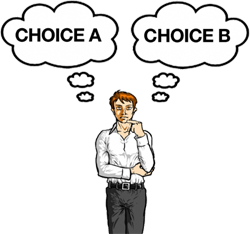 https://www.youtube.com/watch?v=6fGOEKkO0iI (part 1) 4:10 onwards PPF
CONGRATULATIONS!!
You have been hired as Minister of Agriculture and Manufacturing!
Agriculture
Your economy (like all economies) has scarce resources. 
You are faced with an important decision:

 Should you allocate your resources to Agriculture or to Manufacturing?

Can you allocate to both?
0
Manufacturing
CONGRATULATIONS!!
You have been hired as Minister of Agriculture and Manufacturing!
Agriculture
When more capital is invested into manufacturing, what happens to the level of investment in agriculture? Sketch on the diagram how you imagine the curve to appear.
0
Manufacturing
Now plot the graph to reveal the correct curve!
Agriculture
0
Manufacturing
What is a production possibility frontier?
Production: the action of manufacturing from components or raw materials, making a product from ‘land’ with ‘capital’ and ‘labour’.
Possibility: the chances of something happening.
Frontier: the extreme limit of understanding or achievement in a particular area.
This is the Production Possibility frontier
A
B
C
D
What is happening at each of these points?
E
Agriculture
F
G
0
Manufacturing
Potential output of twogoods in an economy
Crucial: resources in this economy are fixed
A
B
100
C
Capital good is a durable good (one that does not quickly wear out) that is used to produce consumergoods.
Can illustrate economic growth
D
E
Capital Goods
Points along the curve demonstrate the maximum amount of one good that can be produced in relation to another
Consumer good: any tangible commodity produced and subsequently purchased to satisfy the current wants and perceived needs of the buyer.
F
G
0
Consumer Goods
100
[Speaker Notes: Economic growth video: http://www.bbc.co.uk/news/10613201

Capital good is a durable good (one that does not quickly wear out) that is used in the production of goods or services.
Consumer good: any tangible commodity produced and subsequently purchased to satisfy the current wants and perceived needs of the buyer.]
DEMONSTRATING ECONOMIC GROWTH
PPF2
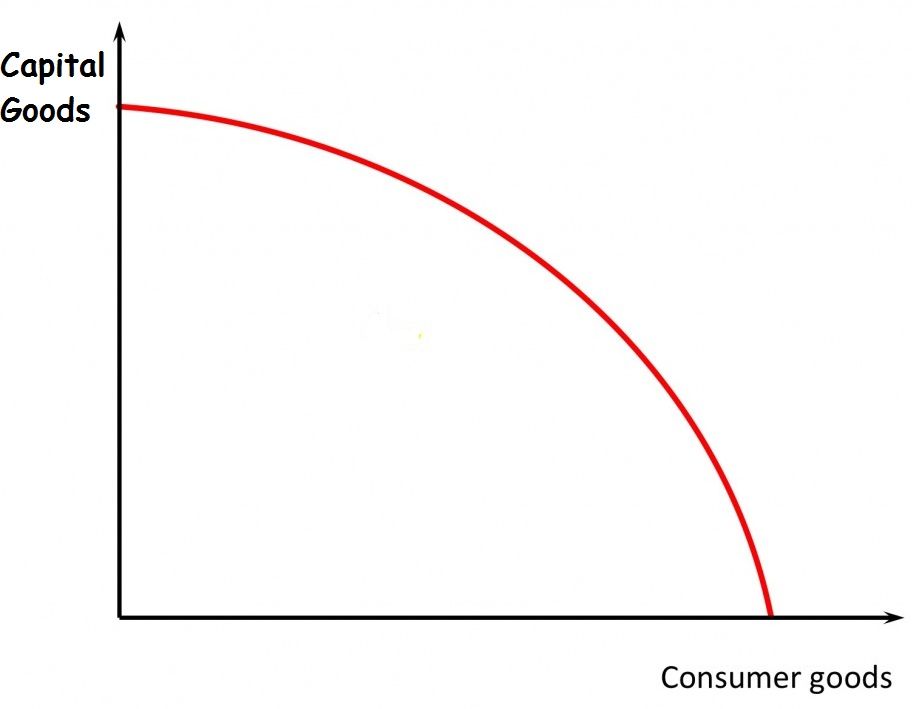 If the economy gains more resources, then their production possibilities (max. could produce) increases.
PPF1
[Speaker Notes: Economies operating on the PPF curve are utilising all resources.]
Opportunity Cost 2
Increasing opportunity cost – transferring resources from one production to the other.Shows the PPF diagram and explains (5:58)
https://www.youtube.com/watch?v=8n7tjQcMUeA
ACTIVITY – 20 MINS
Complete the worksheet relating to PPF scenarios.
Learning Objectives
REVISITED
Lo1 Draw the PPF diagram.
Lo2 Distinguish between moves along and shifts in the PPF.
Lo3 Evaluate the impact off the PPFupon economic decision-making.
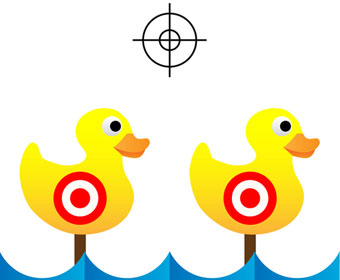 Learning Objectives
Lo1 Identify growth and opportunity cost.

Lo2 Calculate opportunity cost.

Lo3 Evaluate the limitations of thePPF model.
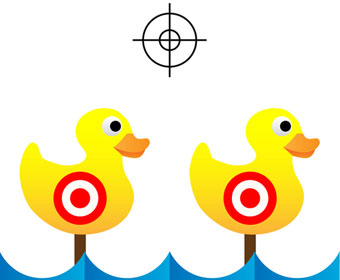 STARTER ACTIVITY
Create a mind map (or whatever you like) of the PPF topic from last lesson.

This will be good for revision purposes!

You can also add to it through the lesson.
PPF SUMMARY FROM LAST LESSON
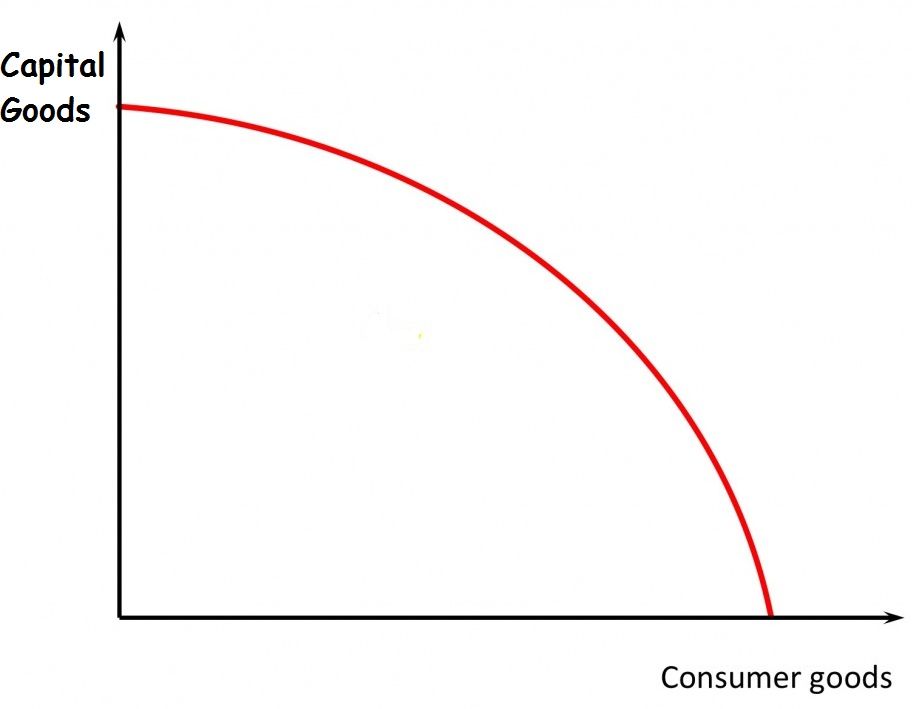 Potential output of one economy
Capital goods and consumer goods OR two alternative goods.
Assuming fixed amount of land, labour and capital.
Represents opportunity costs/ trade-offs.
A
E
B
D
C
COMPLETE WORKSHEET TASKS
Draw a PPF and plot the following scenarios on the diagram:

A) All resources devoted to production of capital goods.
B) All resources devoted to production of consumer goods.
C) The economy has unemployed resources
D) The economy is working at maximum capacity
E) There is a 50-50 proportion of resources devoted to  the production of capital/consumer goods but only 50% of resources within the economy are being employed.
F) Scenario which is currently not possible to achieve
G) Economic growth occurs.
WHERE ARE THE POINTS OF PRODUCTIVE EFFICIENCY?
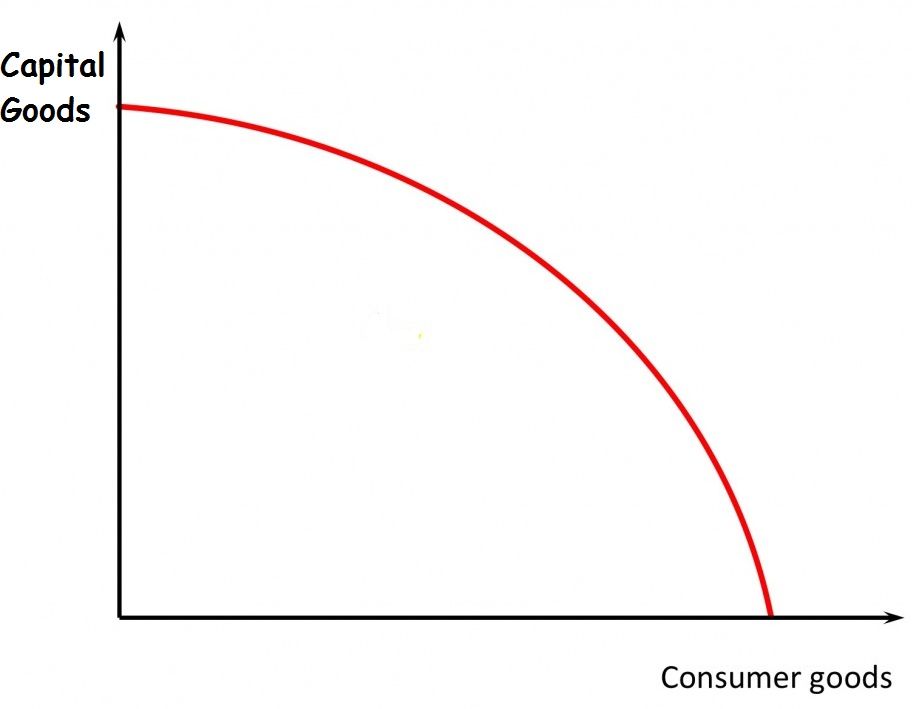 A
F
Can demonstrate efficient allocation of resources within an economy.

All resources are being utilised, with no wastage.
Anywhere along the curve.
Known as allocative efficiency.
(Anywhere BEYOND the curve)
D
C
(Anywhere on the curve)
(Anywhere not on the curve)
E
B
[Speaker Notes: Economies operating on the PPF curve are utilising all resources.]
DEMONSTRATING ECONOMIC GROWTH
PPF2
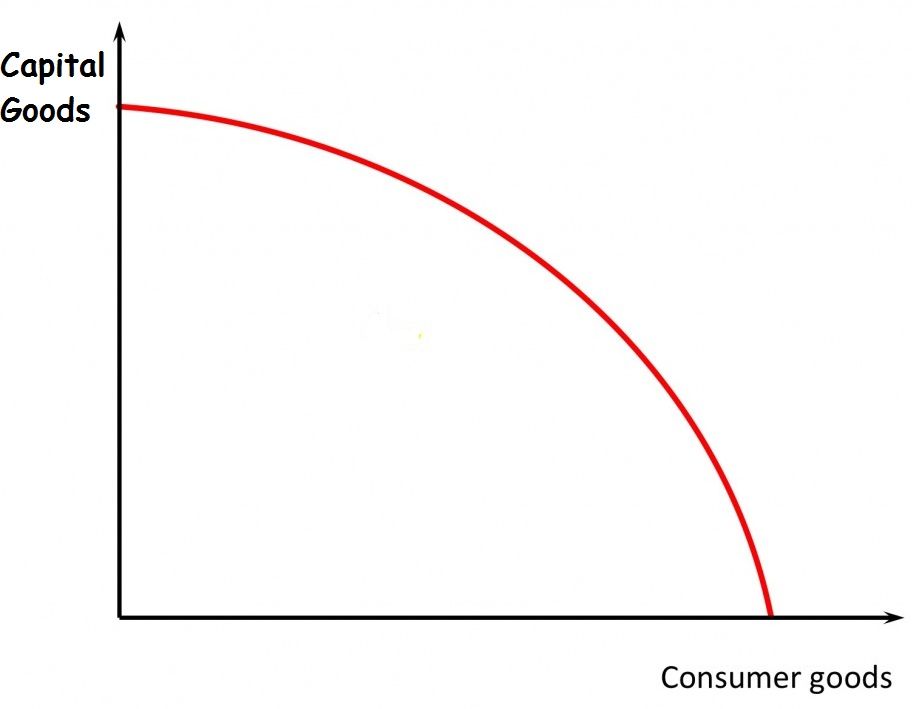 Can also illustrate economic growth.

How do you think we could use the PPF to show this?
PPF1
[Speaker Notes: Economies operating on the PPF curve are utilising all resources.]
RESERVATIONS ABOUT PPF
It’s more plausible and powerful in an manufacturing context. 
In a service industry world, what’s the max capacity for a solicitors? - ie the PPF is much less clear in a service world.
The theory makes things sound like facts of life, ie the PPF is what it is – and you have to live within that constraint.
... If the Chinese had taken that view 20 years ago they would have 500 million more people in abject poverty
The PPF is a huge simplification of the real world, raising interesting questions, but not answering them.
PPF on GRAPH PAPER.
For the next task you will need graph paper..

Plot the PPF using the informationand calculate the opportunity costs.
MULTI-CHOICE QUESTIONS
PPF Curves have appeared as both multi-choice questions AND data response questions.

So it is important to fully grasp this topic.
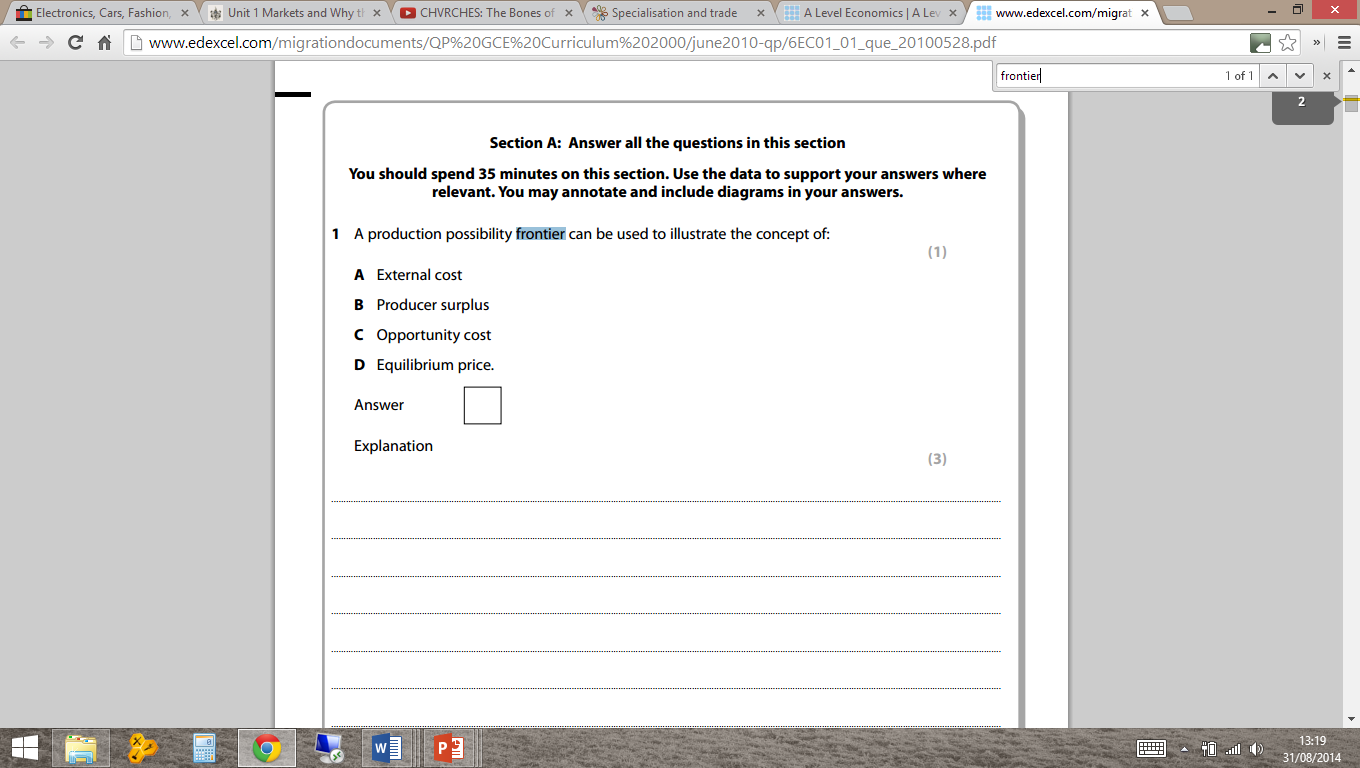 [Speaker Notes: June 2010]
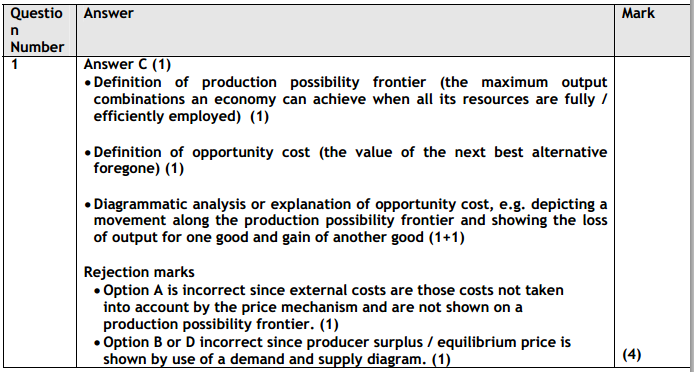 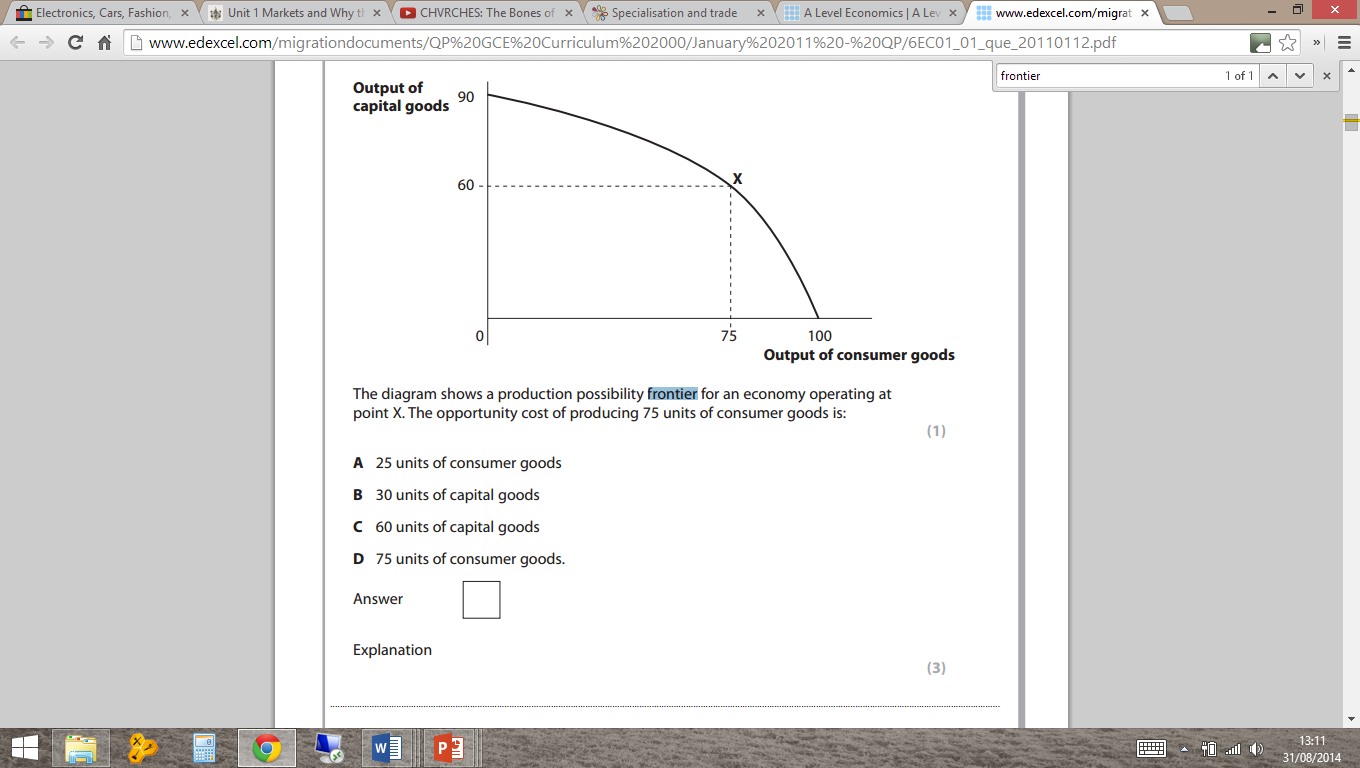 [Speaker Notes: January 2011]
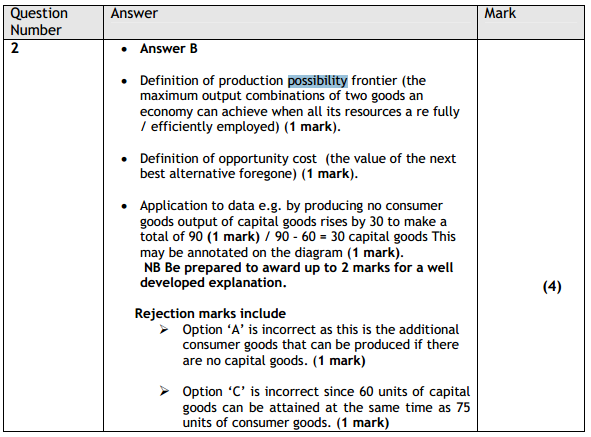 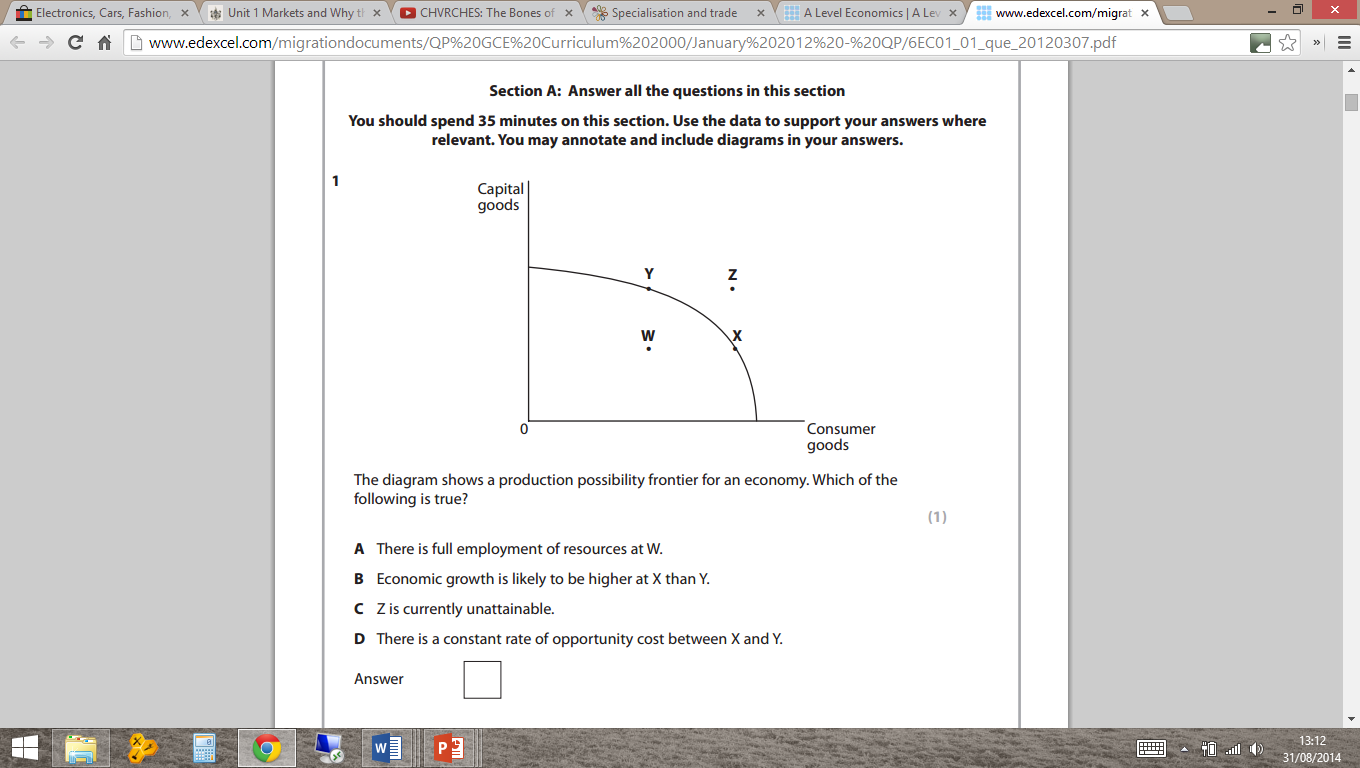 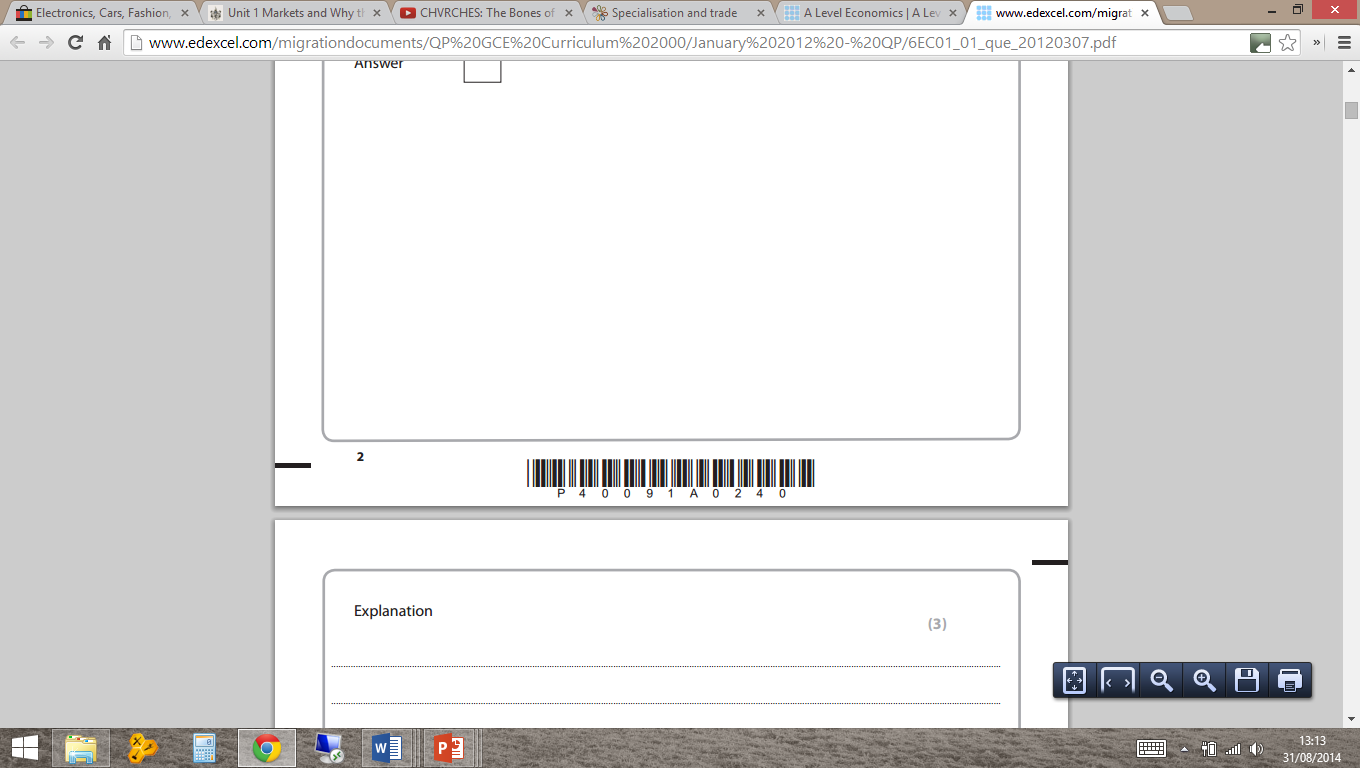 [Speaker Notes: January 2012]
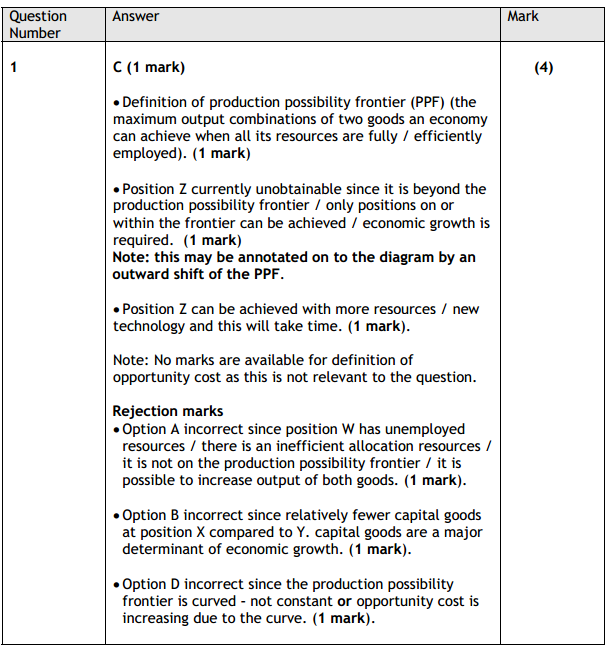 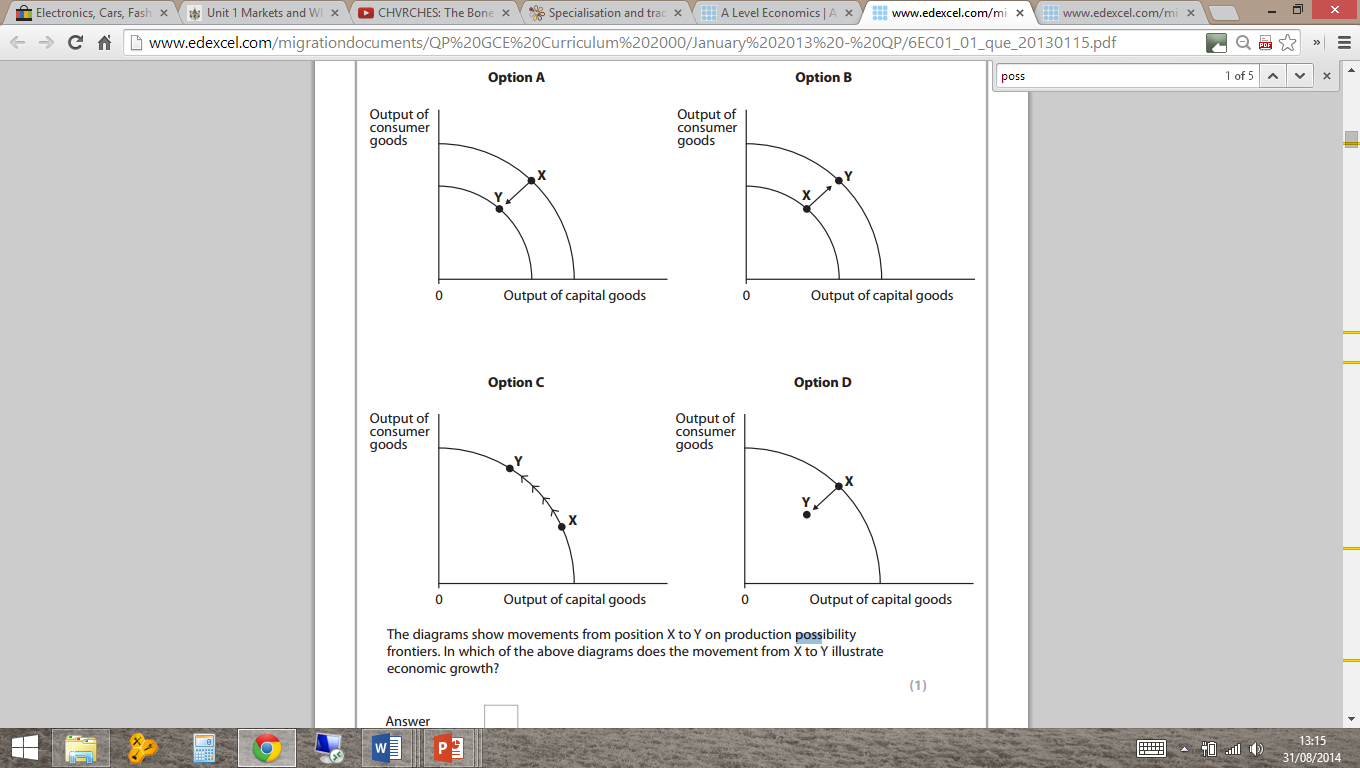 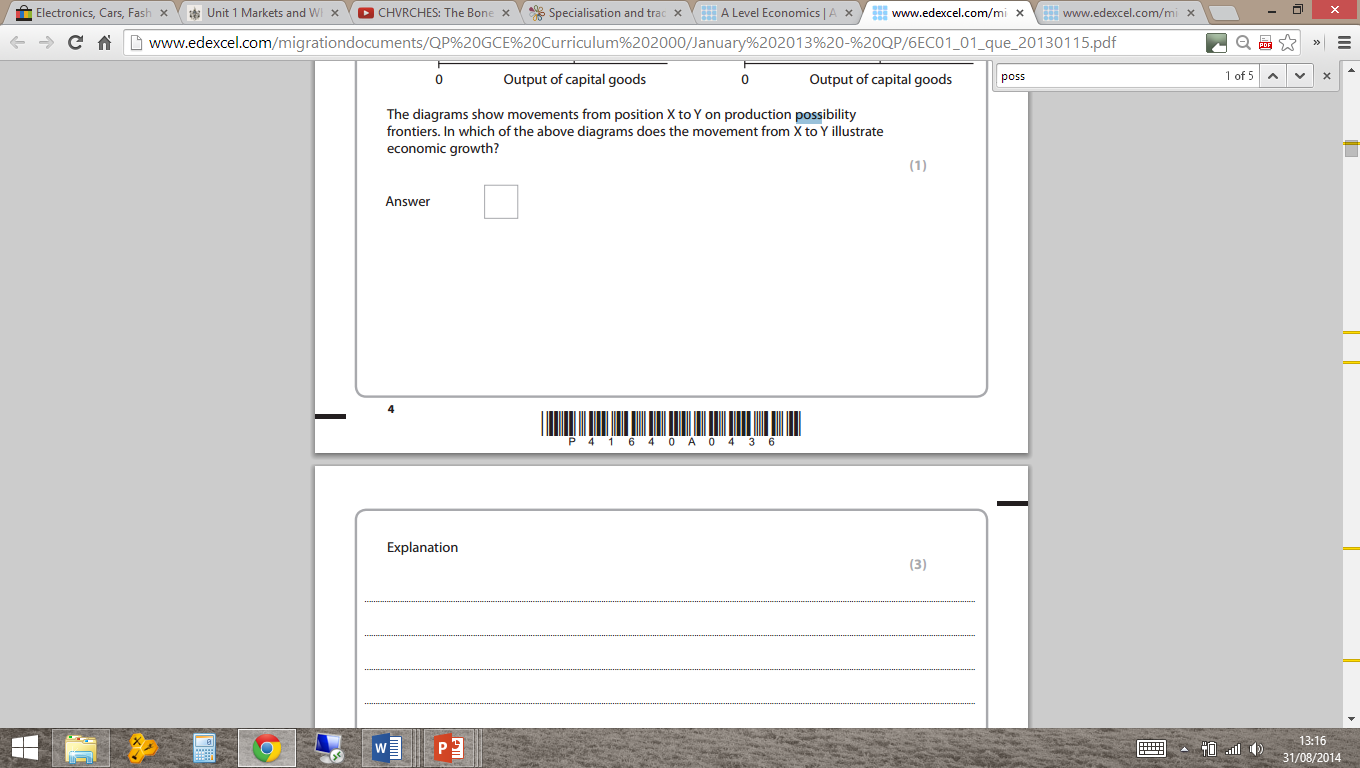 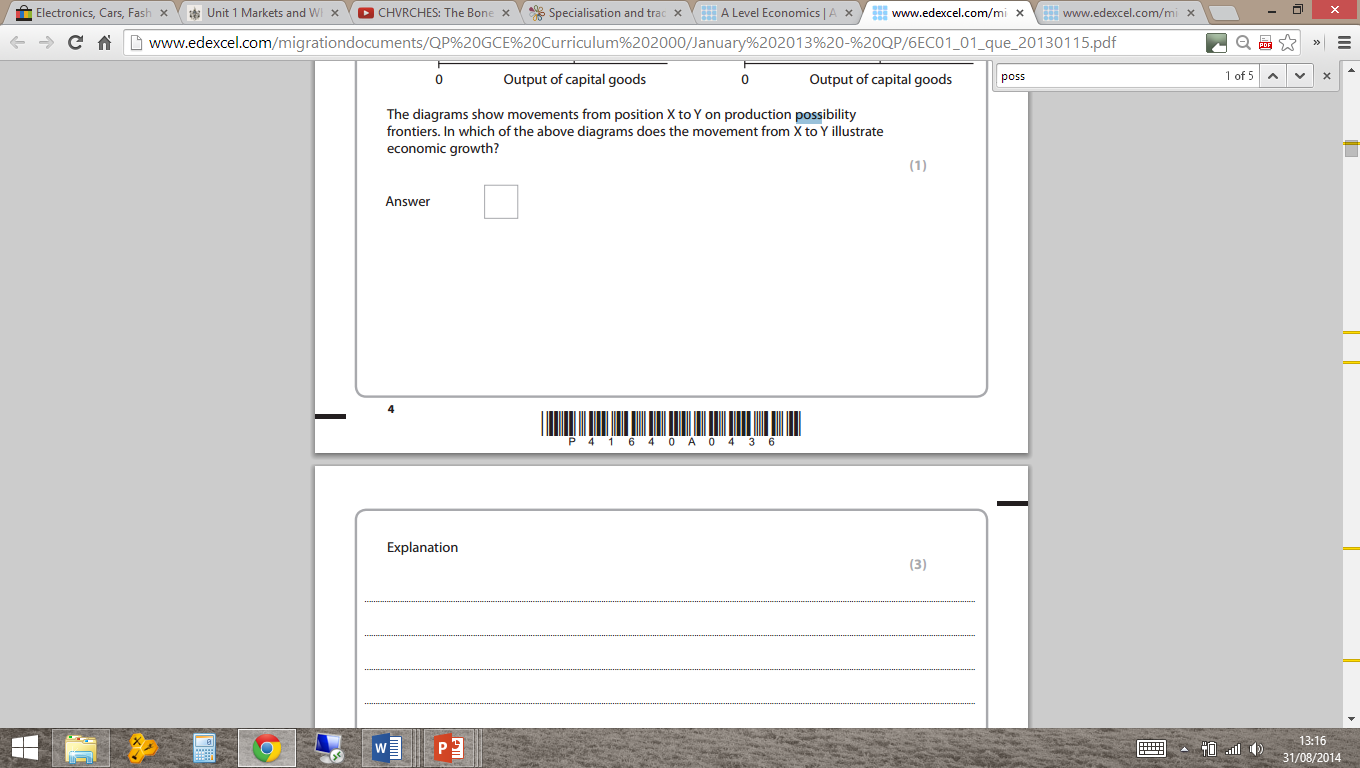 [Speaker Notes: Jan 2013]
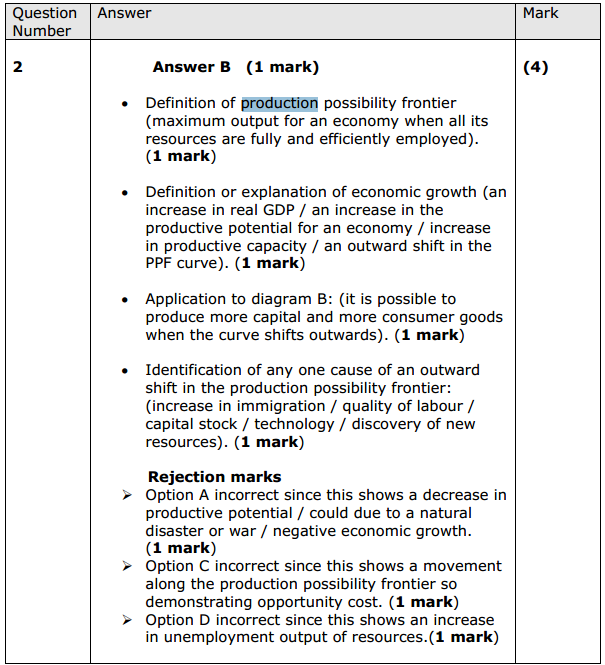 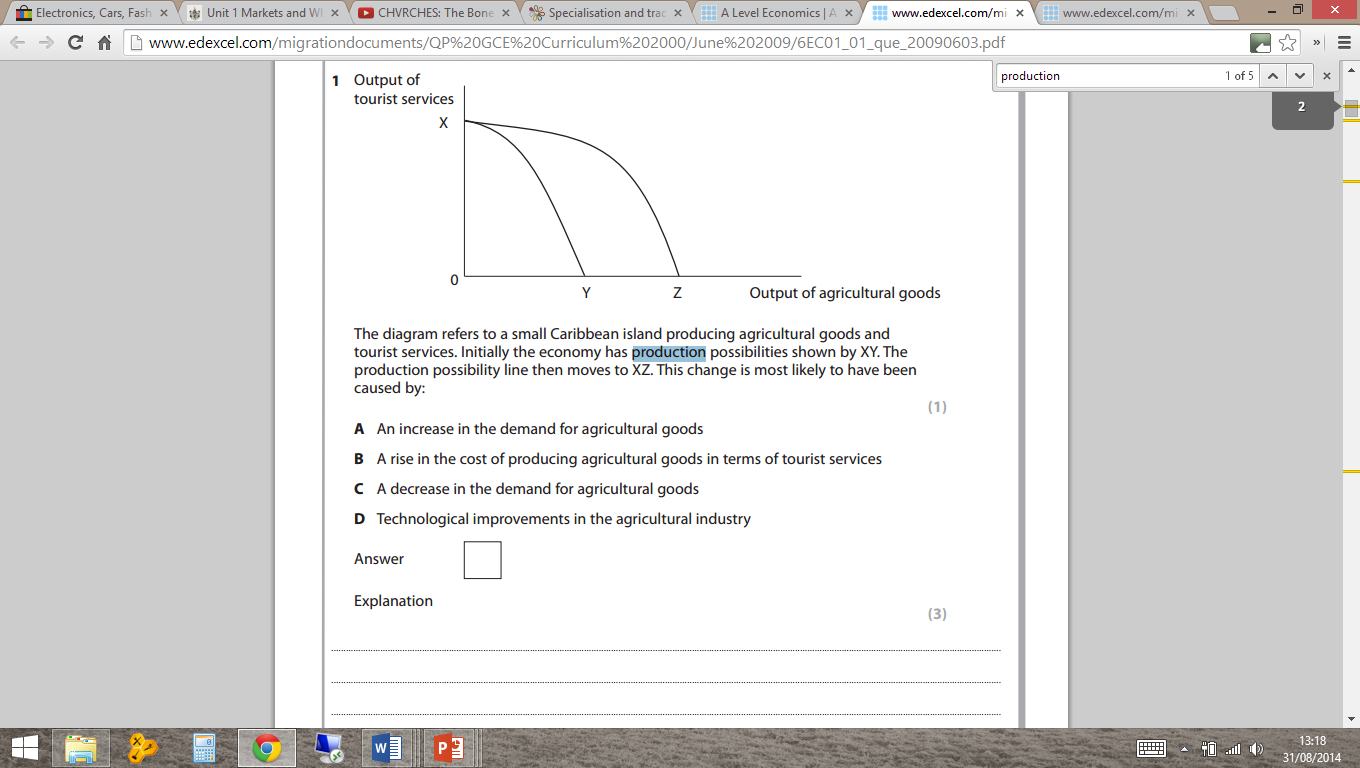 [Speaker Notes: June 2009]
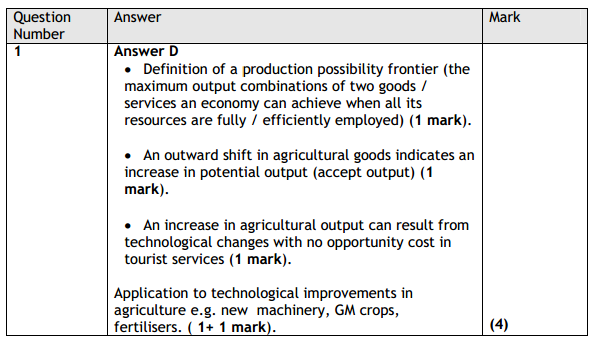 PPF QUESTION
Answer the past paper question on Production Possibility Frontiers.

We shall go through the answers as a class. 





June 2009 – Section B (p. 12)
http://www.edexcel.com/migrationdocuments/QP%20GCE%20Curriculum%202000/January%202009/6EC01_01_que_20090116.pdf
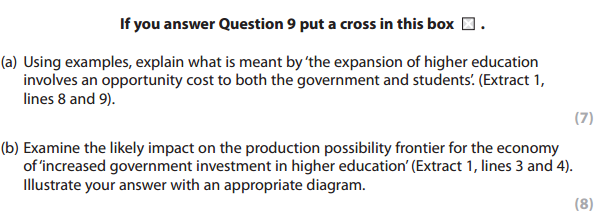 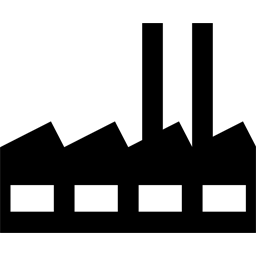 Land
Labour
Outputof goods/servicesfor sale in markets
Inputs
Capital
Enterprise
A firm, business or enterprise
LAND e.g. Space to construct a building, wood, water, fish, crude oil, minerals, metals, etc.
LABOUR e.g. Designers, engineers, doctors, teachers, technicians, computer operators, etc.
CAPITAL e.g. buildings, machines, furniture, computer, vehicles, etc.
ENTERPRISE e.g. Chief Executive Officer [CEO], Principal, Section Coordinator, Senior Managers, Business people, etc.
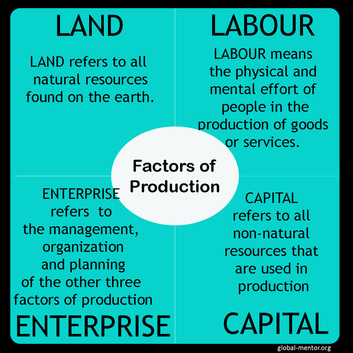 [Speaker Notes: Answer: B
More capital goods increasing the productive capacity/potential of the economy.]